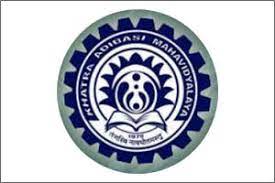 COURSE: B.Sc. (PROGRAMME) IN ECONOMICS
PAPER NAME – MICROECONOMICS-I
TOPIC –DIFFERENT TYPES OF MARKET
        YEAR- FIRST 	SEMESTER-1    SESSION -2020-2021
DATE OF LECTURE:  10/03/2021
PREPARED BY
DR. KAMALIKA CHAKRABORTY
ASSISTANT PROFESSOR (DEPARTMENT OF ECONOMICS)
KHATRA ADIBASI MAHAVIDYALAYA, BANKURA, WEST BENGAL
Different Criteria for Classification of Markets 
Markets can be classified on the basis of the following criteria:
                                           Characteristics
Features of Perfect Competition
(i)There are large numbers of sellers

(ii) Sellers and buyers are price-takers

 (iii) Products produced are homogeneous in nature

(iv) There is free entry and free exit of firms to and from the industry

(v) There are no transport costs

(vi) There are no selling costs

Examples: Foreign exchange markets, Agricultural markets etc
Features of Monopoly

There exists only one seller producing a commodity that has no close substitutes in the market

(ii) The monopolist behaves as a price-maker

(iii) Entry is completely restricted

Examples: Railways, Microsoft etc
Features of Monopolistic Competition

 (i) There exist several or many sellers

(ii) Sellers sell differentiated products, that is, product of one seller is a fairly close substitute for those of other sellers

(iii) Sellers have some influence over the price of their products

 (iv) There is freedom of entry and exit

(v) Selling costs or advertisement expenditure plays a key role in this type of market

Examples: Restaurant business, Hotels, Consumer services such as hairdressing etc.
Features of Oligopoly

 (i) There exists few sellers

(ii) Sellers may sell homogeneous or differentiated products

(iii) Each oligopoly seller considers the effect of his action (namely, price) on other rival sellers (thus, sellers recognize their interdependence)

(iv) Entry is restricted

Examples: Auto industry, Cable television etc
THANK YOU